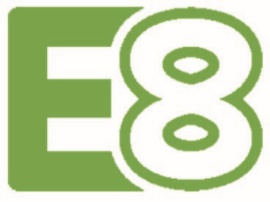 Zespół Szkolno-Przedszkolny w Rakowie
Raport egzaminu ósmoklasistyjęzyk angielski
Opis arkusza standardowego
Arkusz standardowy zawierał 46 zadań, zgrupowanych w 14 wiązek. 
Za poprawne rozwiązanie wszystkich zadań można było uzyskać maksymalnie 55 punktów, w tym 34 punkty (62%) za rozwiązanie zadań zamkniętych (zadania wyboru wielokrotnego, zadania na dobieranie) oraz 21 punktów (38%) za rozwiązanie zadań otwartych. 
Zadania otwarte wymagały od ósmoklasistów samodzielnego sformułowania odpowiedzi (zadania z luką i/lub odpowiedzi na pytania) oraz zredagowania krótkiego tekstu użytkowego (e-maila w j. angielskim).
W arkuszu egzaminacyjnym sprawdzane były umiejętności uczniów w pięciu obszarach: 

rozumienie ze słuchu
znajomość funkcji językowych
rozumienie tekstów pisanych
znajomość środków językowych
tworzenie wypowiedzi pisemnej
Porównanie średnich wyników uczniów z egzaminu ósmoklasisty 2023
Wnioski
Średni wynik uzyskany przez uczniów naszej szkoły jest niższy niż średni wynik w gminie, powiecie i województwie.
Średnie wyniki uczniów z egzaminu ósmoklasisty na tle szkół w podobnej grupie miejscowości 2023
Wnioski
Średni wynik egzaminu w szkole pokazuje, że uczniowie naszej placówki wypadli na egzaminie z języka angielskiego niżej niż uczniowie szkół wiejskich oraz miast do 20 tys. mieszkańców, a także miast od 20 do 100 tys. mieszkańców i miast powyżej 100 tys. mieszkańców.
Szkoła na tle innych szkół w gminie
Wnioski
Średni wynik uzyskany przez uczniów szkoły jest wyższy niż wynik uczniów Szkoły Podstawowej w Szumsku oraz niższy niż wynik uczniów Szkoły Podstawowej w Ociesękach. Nie można porównać wyniku w stosunku do średnich wyników uzyskanych przez rówieśników w szkole w Bardzie w związku z brakiem opublikowanych wyników (zbyt mała liczba uczniów w szkole).
Wyniki szkoły na skali staninowej
Wnioski
Skala staninowa pokazuje, że uczniowie w roku 2023 uplasowali w staninie 4 (skala od 1 do 9), co stanowiwynik wyższy niż w roku 2022 i 2021.
Łatwość testu
Wnioski
Test okazał się dla uczniów naszej szkoły, podobnie jak dla ósmoklasistów całego kraju testem umiarkowanie trudnym.
Analizy jakościowe
Poziom wykonania poszczególnych zadań.
Poziom wykonania wymagań w szkole na tle województwa oraz powiatu
Poziom wykonania zadań w szkole na tle województwa oraz powiatuRozumienie ze słuchu
Rozumienie ze słuchu
Rozumienie ze słuchu - wnioski
Rozumienie ze słuchu sprawdzane było na podstawie zadań 1, 2 oraz 3. 

Uczniowie szkoły wykazali się nieco niższą umiejętnością niż uczniowie województwa świętokrzyskiego oraz powiatu. Należy kontynuować działania związane z rozwijaniem umiejętności rozumienia nagrań w języku angielskim.
Poziom wykonania zadań w szkole na tle województwa oraz powiatuZnajomość funkcji językowych
Znajomość funkcji językowych
Znajomość funkcji językowych - wnioski
Znajomość funkcji językowych sprawdzana była na podstawie zadań 4, 5 oraz 6.

Z tej części uczniowie naszej szkoły osiągnęli najniższy średni wynik. Należy podjąć działania zmierzające do podniesienia poziomu znajomości funkcji językowych w kolejnych latach.
Poziom wykonania zadań w szkole na tle województwa oraz powiatuRozumienie tekstów pisanych
Rozumienie tekstów pisanych
Rozumienie tekstów pisanych - wnioski
Rozumienie tekstów pisanych sprawdzane było za pomocą zadań 7, 8, 9 oraz 10.

Umiejętność ta wypadła nieco gorzej niż w województwie świętokrzyskim oraz powiecie. Należy kontynuować działania związane z rozwijaniem umiejętności rozumienia tekstów pisanych.
Poziom wykonania zadań w szkole na tle województwa oraz powiatuZnajomość środków językowych
Znajomość środków językowych
Znajomość środków językowych - wnioski
Znajomość środków językowych sprawdzana była za pomocą zadań 11, 12 oraz 13.

Umiejętność ta wypadła gorzej niż w województwie świętokrzyskim oraz powiecie. Należy kontynuować działania związane z rozwijaniem znajomości środków językowych.
Zadanie 13. (0–3) 
Uzupełnij zdania 13.1.–13.3. Wykorzystaj w odpowiedniej formie wyrazy podane w nawiasach. Nie należy zmieniać kolejności podanych wyrazów, trzeba natomiast – jeśli jest to konieczne – dodać inne wyrazy, tak aby otrzymać zdania logiczne  i gramatycznie poprawne. Wymagana jest pełna poprawność ortograficzna wpisywanych fragmentów. 
Uwaga! W każdą lukę możesz wpisać maksymalnie cztery wyrazy, wliczając w to wyrazy już podane. 
Can I have two (piece / cheesecake) ______________________________________, please? 
Yesterday, I (not / close) _________________________________________________ the front door and my cat got out. 
A student who wants to get a good mark in a test (have / listen) _____________________________________ carefully to the teacher’s instructions.
Najtrudniejszym zadaniem dla ósmoklasistów w województwie przystępujących do tegorocznego egzaminu było zadanie 13., które sprawdzało znajomość środków językowych:
Poziom wykonania zadań w szkolena tle województwa oraz powiatuWypowiedź pisemna
Wypowiedź pisemna
treść                           spójność i logika                  zakres śr. jęz.                  poprawność śr. jęz.
Wypowiedź pisemna - wnioski
Umiejętność redagowania wypowiedzi pisemnej sprawdzana była za pomocą zadania 14.

Uczniowie zaskakująco dobrze poradzili sobie z redagowaniem maila. Należy kontynuować działania związane z rozwijaniem umiejętności tworzenia tekstów w języku angielskim.
Wnioski końcowe
Współpracować z zespołem nauczycieli w celu ćwiczenia uważnej analizy treści zadań oraz poleceń.
Kontynuować współpracę z rodzicami w celu umożliwienia uczniom korzystania z aplikacji oraz platform do nauki języka angielskiego.
Należy kontynuować działania zmierzające do podniesienia poziomu kluczowych umiejętności uczniów z języka angielskiego.
Ćwiczyć z uczniami różne sposoby realizowania poszczególnych funkcji językowych oraz środków językowych (np. zapraszanie, ostrzeganie, wyrażanie emocji, udzielanie rad) w różnorodnych sytuacjach komunikacyjnych.
Rekomendacje
Wykorzystywać w czasie zajęć lekcyjnych pracę w parach lub grupach, tak aby uczniowie musieli porozumiewać się w różnorodnych sytuacjach z życia codziennego w języku angielskim. Doskonalić te umiejętności przy użyciu fiszek konwersacyjnych. Regularnie poświęcać kilka minut lekcji na odgrywanie scenek z wylosowanych fiszek.